WARNA dalamPRESENTASI
Menggabungkan Beberapa Warna dalam Presentasi
Beberapa keselahan yang perlu dihindari
Sumber: https://support.office.com
2
Dengan Power Point Anda memiliki semua…
Tapi hati-hati dalam memilihnya, 
termasuk memilih WARNA
3
GROUP WARNA
WARM
COOL
Peran Kuantitas dan Kontras suatu Warna…
5
5
Warna “Hangat”
6
6
Warna “Dingin”
7
7
This is
a Test
8
8
This is
a Test
9
9
Lebih aman Gunakan TEMA warna yang disediakan oleh power point
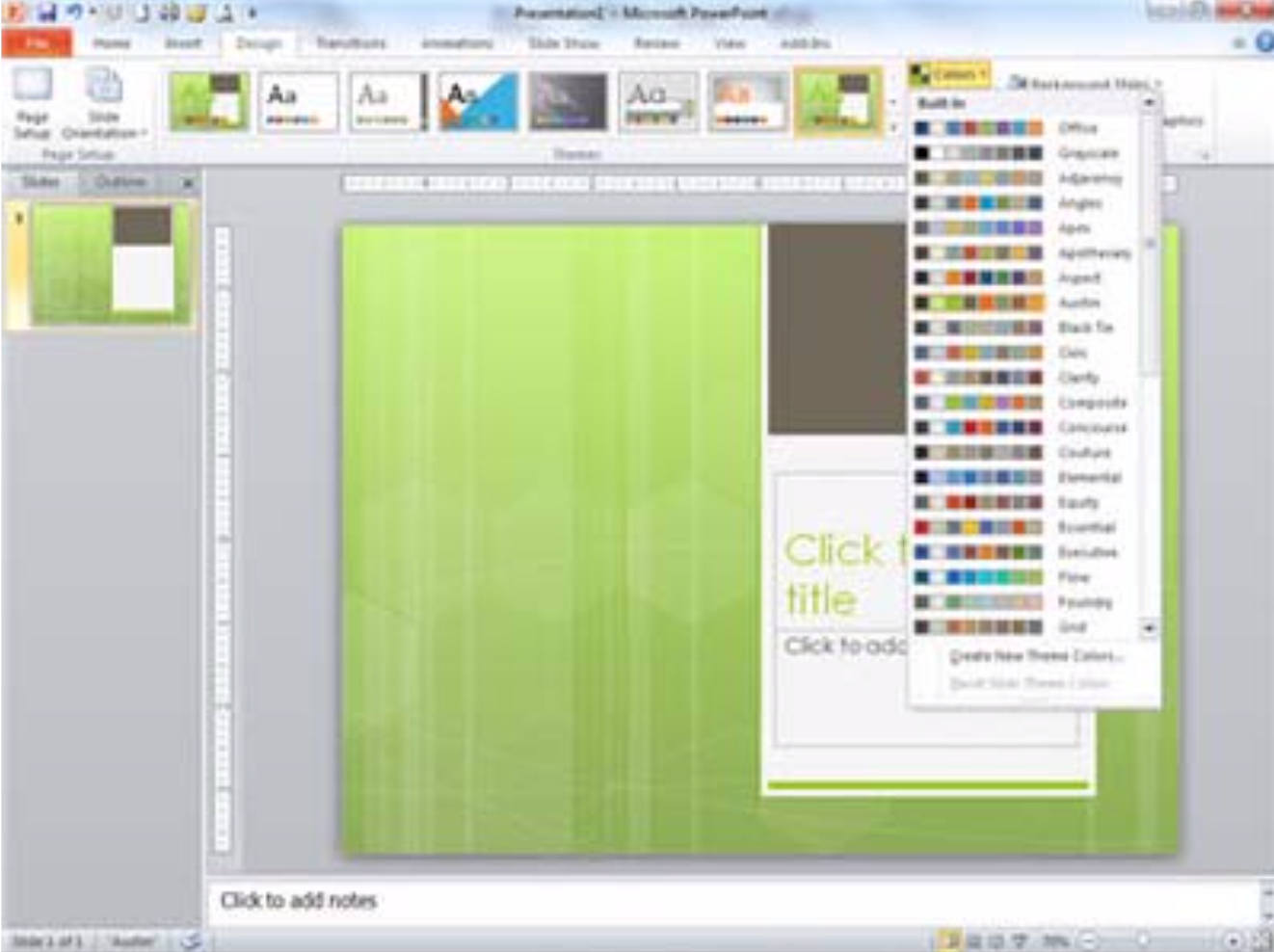 10
10
Text harus kontras dengan background
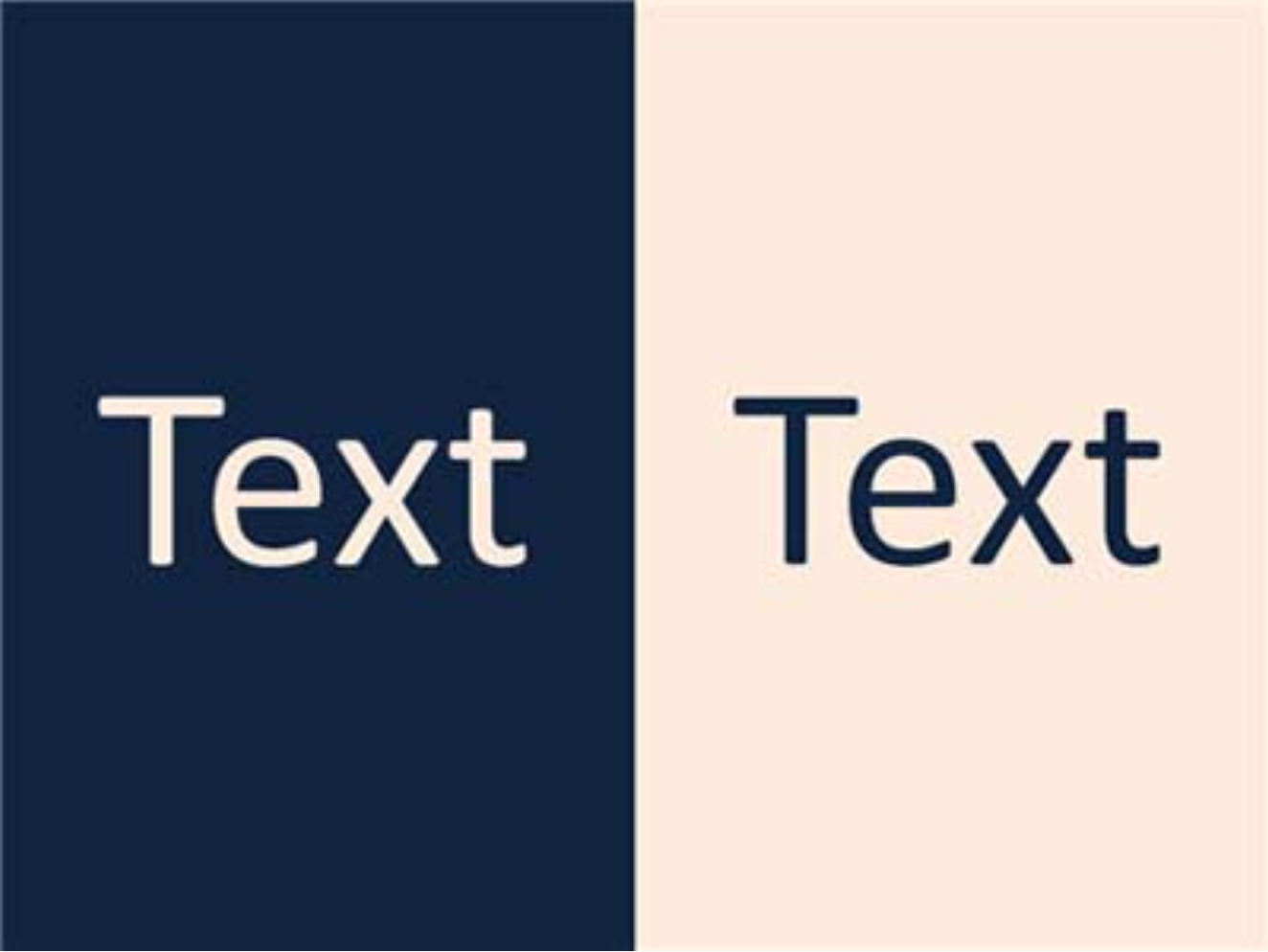 11
11
Hati-hati menuliskan text di atas gambar
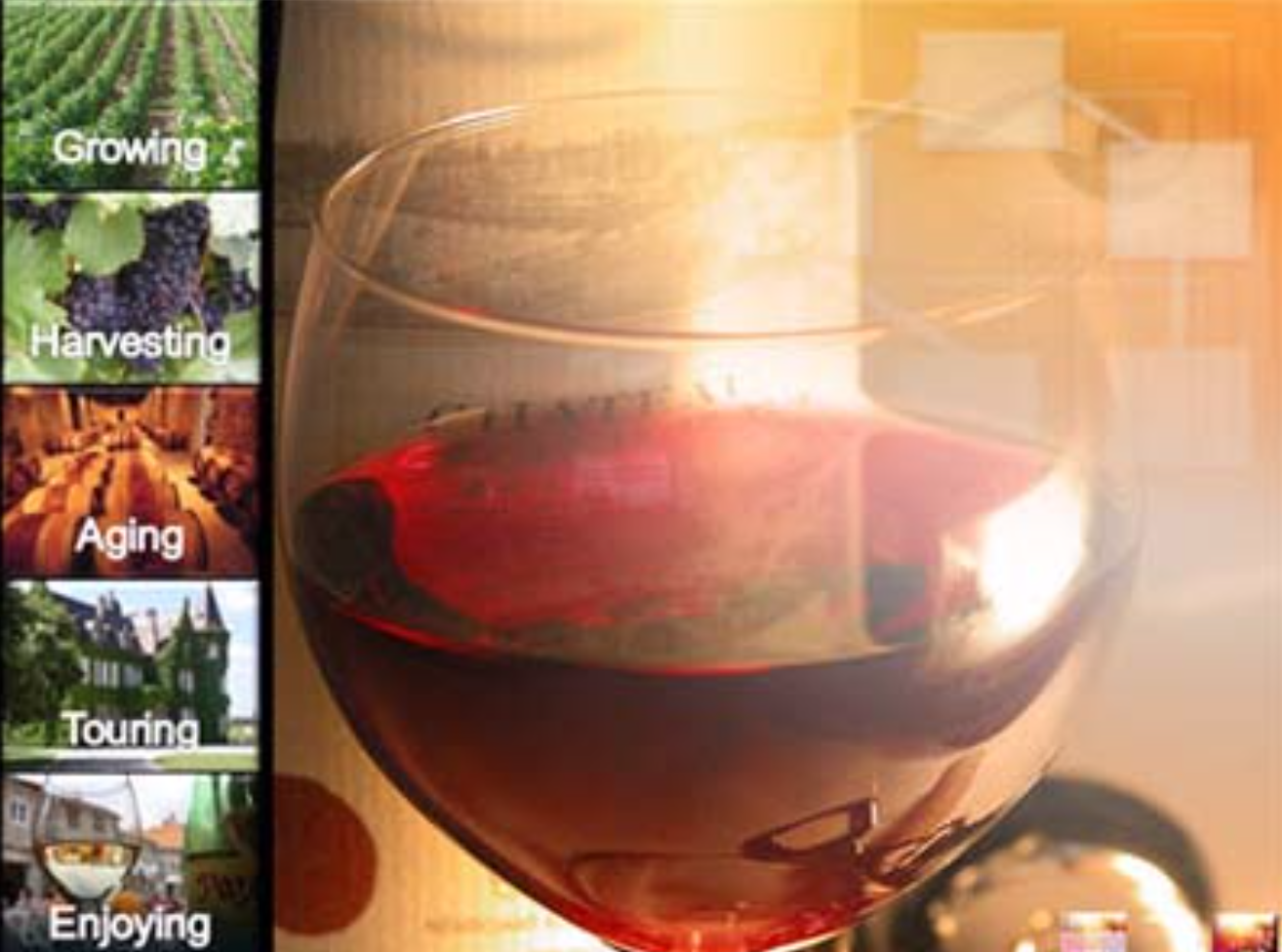 12
12
Thanks!
Any questions?
13